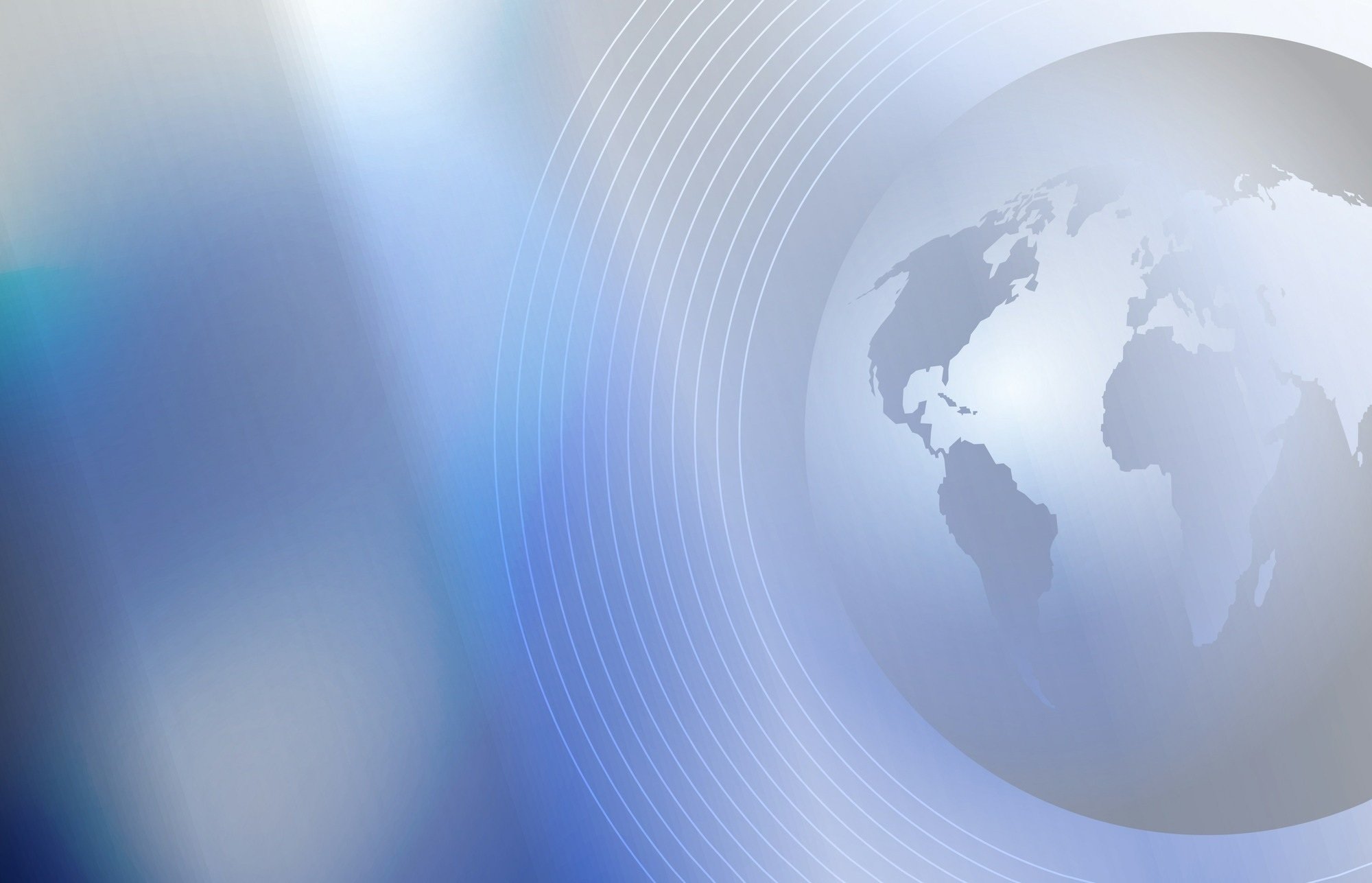 Финансовое управление Администрации городского округа город Салават Республики Башкортостан
О ХОДЕ ВЫПОЛНЕНИЯ
 МУНИЦИПАЛЬНОЙ ПРОГРАММЫ
 «УПРАВЛЕНИЕ МУНИЦИПАЛЬНЫМИ ФИНАНСАМИ И МУНИЦИПАЛЬНЫМ ДОЛГОМ ГОРОДСКОГО ОКРУГА ГОРОД САЛАВАТ РЕСПУБЛИКИ БАШКОРТОСТАН»
Силкина Татьяна Николаевна 

Заместитель главы Администрации-
начальник Финансового управления
1
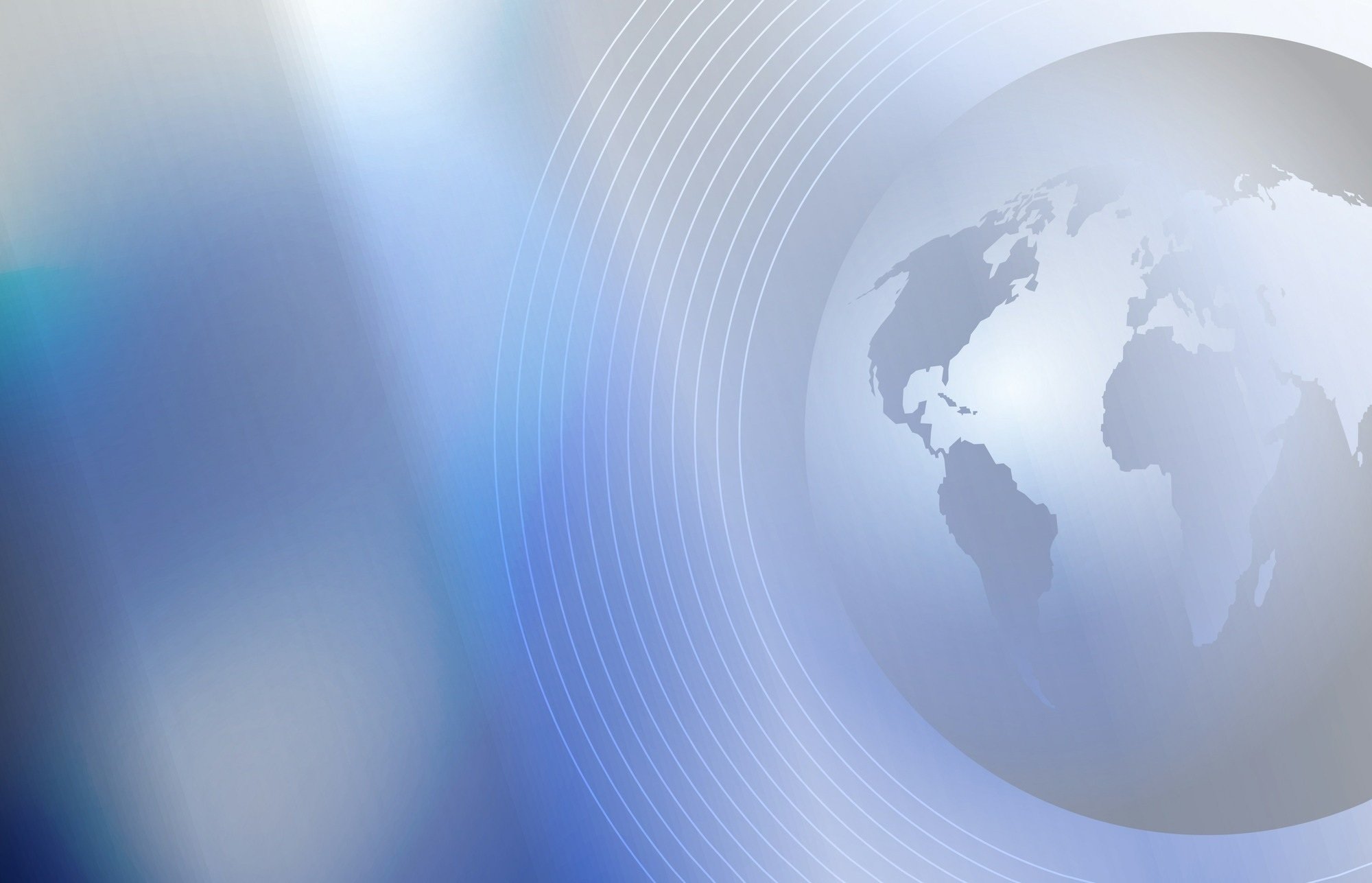 Управление муниципальными финансами и муниципальным долгом городского округа город Салават Республики Башкортостан
Реализация мероприятий в сфере управления общественными финансами в 2020 году осуществлялась в соответствии с
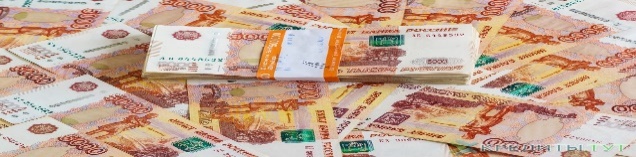 Муниципальной программой Управление муниципальными финансами и муниципальным долгом городского округа город Салават Республики Башкортостан
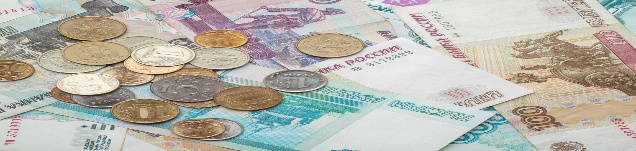 Актуализирована Постановлением Администрации городского округа город Салават Республики Башкортостан от 25.09.2020 № 2022п
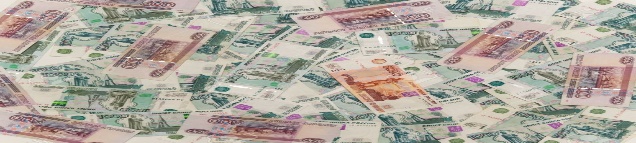 Ответственный исполнитель муниципальной программы
Финансовое управление Администрации городского округа город Салават Республики Башкортостан
2
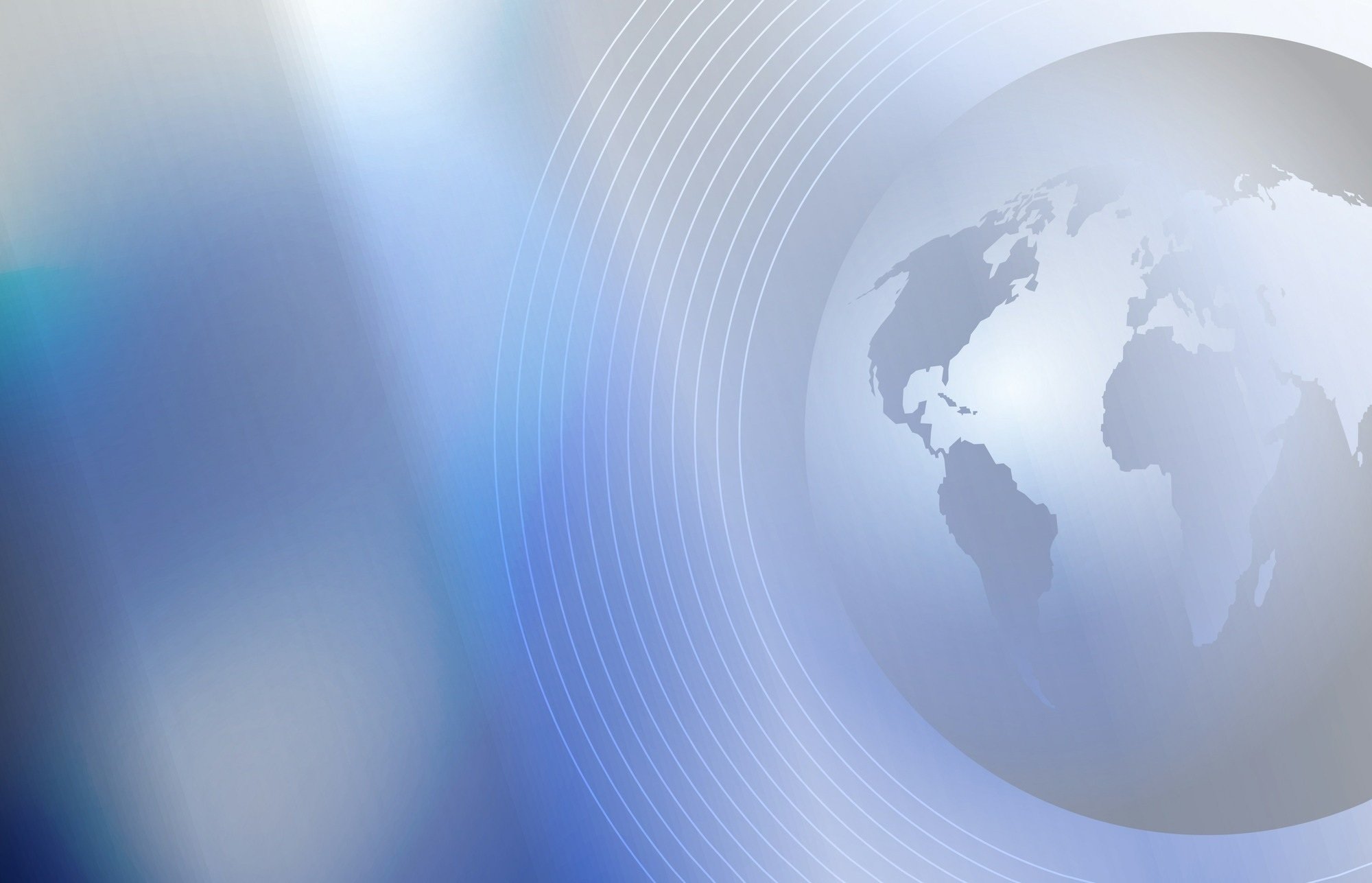 Управление муниципальными финансами и муниципальным долгом городского округа город Салават Республики Башкортостан
Муниципальная программа  
«Управление муниципальными финансами и муниципальным долгом городского округа город Салават Республики Башкортостан»
является «ОБЕСПЕЧИВАЮЩЕЙ»
Ориентирована на создание общих условий и механизмов их реализации для всех участников бюджетного процесса
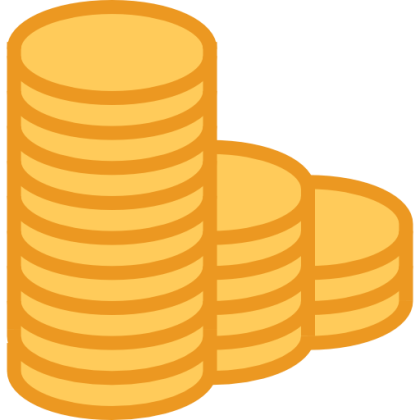 3
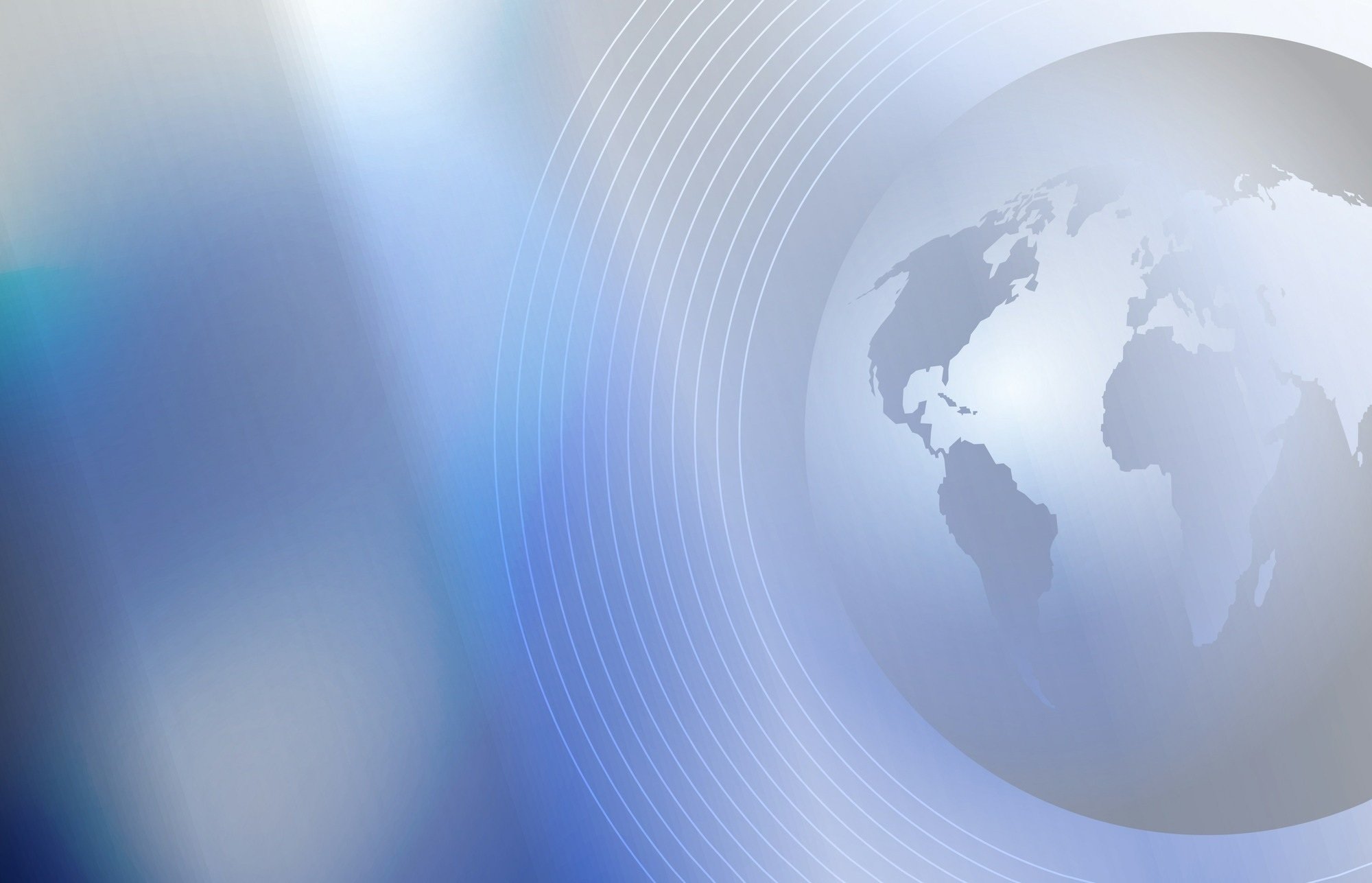 Управление муниципальными финансами и муниципальным долгом городского округа город Салават Республики Башкортостан
Цели
Обеспечение уровня долговой нагрузки
Темп роста налоговых и неналоговых доходов
Качество управления муниципальными финансами
ОБЪЕМ РАСХОДОВ  СОСТАВИЛ 26,4 млн.рублей
4
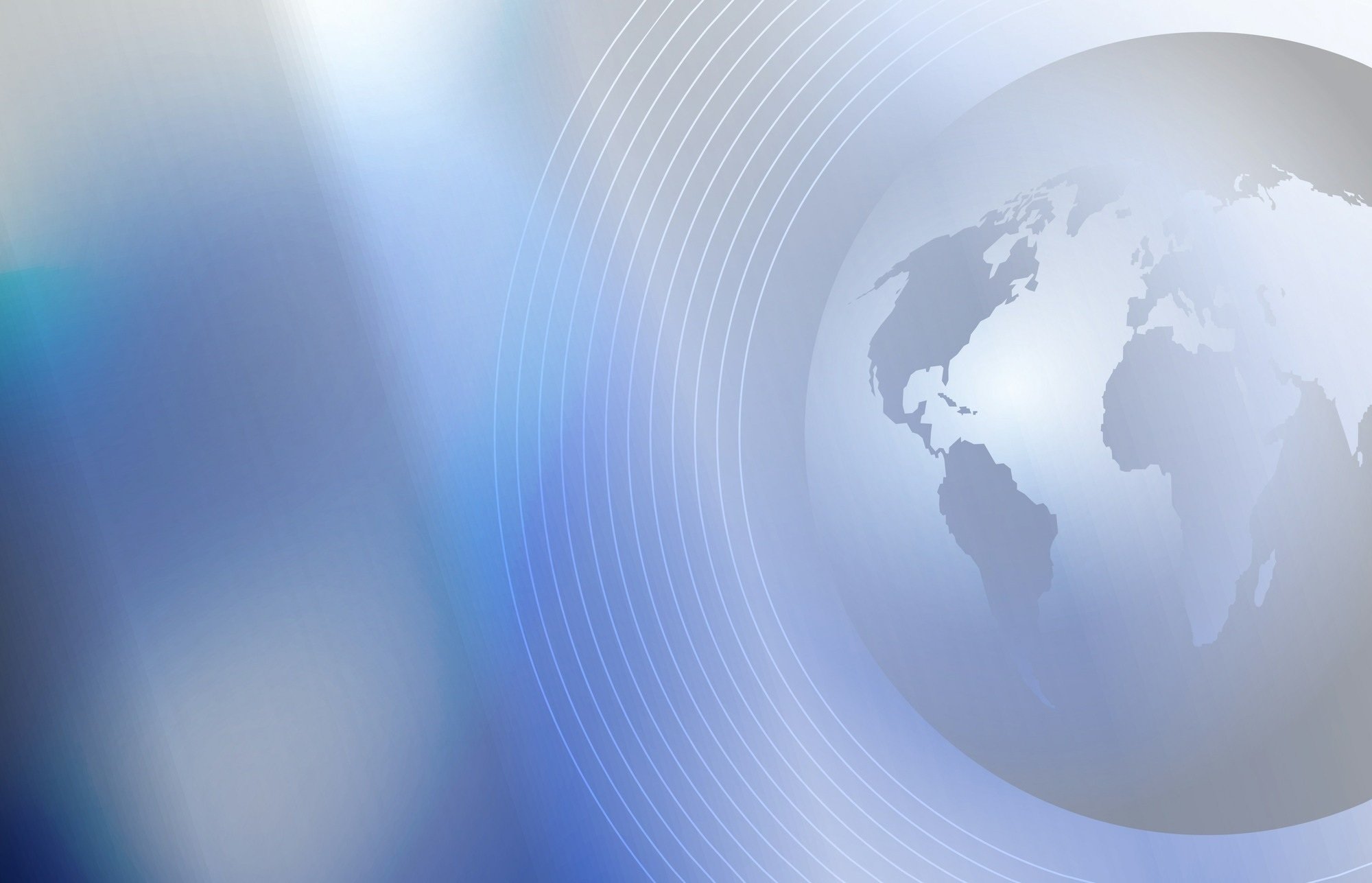 Достигнуты целевые индикаторы
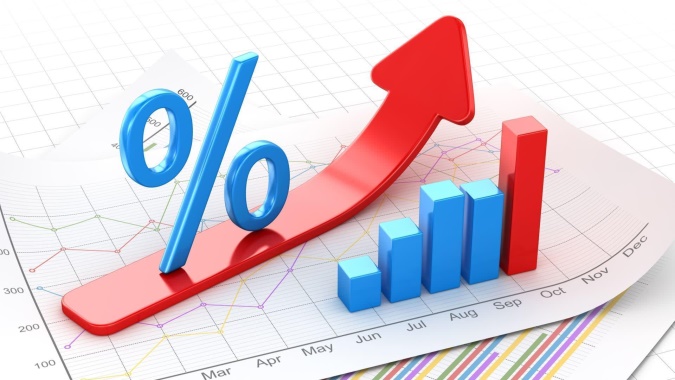 исполнение годового плана поступления налоговых и неналоговых доходов в бюджет составляет 99,8 %
прирост объема налоговых и неналоговых доходов составил 154,9 млн. руб. или 12,8 %
в бюджет городского округа поступило 3 млрд. 189,4 млн. руб.
налоговые доходы – 1 млрд. 105,7 млн. рублей
неналоговые доходы – 257,2 млн. рублей
за 2020 год городскому округу присвоена III степень качества управления муниципальными финансами
5
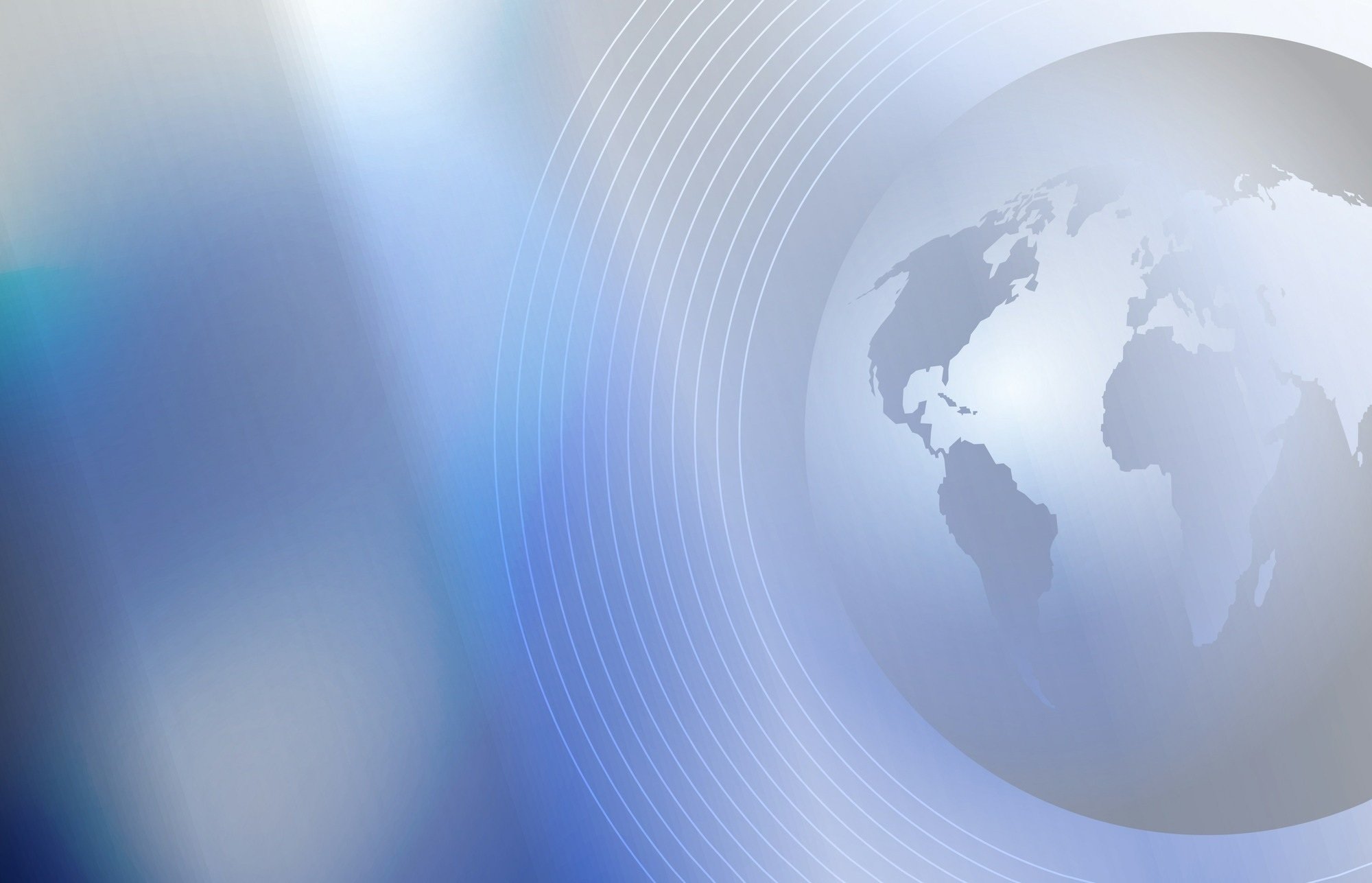 Достигнуты целевые индикаторы
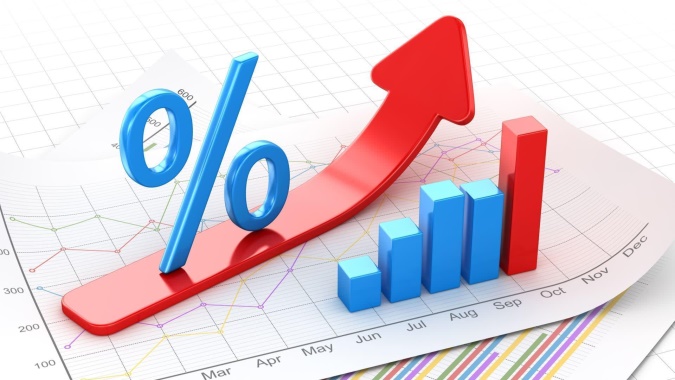 просроченная задолженность по долговым обязательствам городского округа отсутствует
доходы бюджета (без учета безвозмездных поступлений) на душу населения городского округа составили 9,1 тыс. рублей
темп роста доходов бюджета города Салават по налогу на доходы физических лиц составил 121,9 %
объем налоговых и неналоговых доходов бюджета за вычетом дополнительного норматива отчислений в бюджет  от налога на доходы физических лиц составил 1 млрд. 26,9 млн. рублей
6
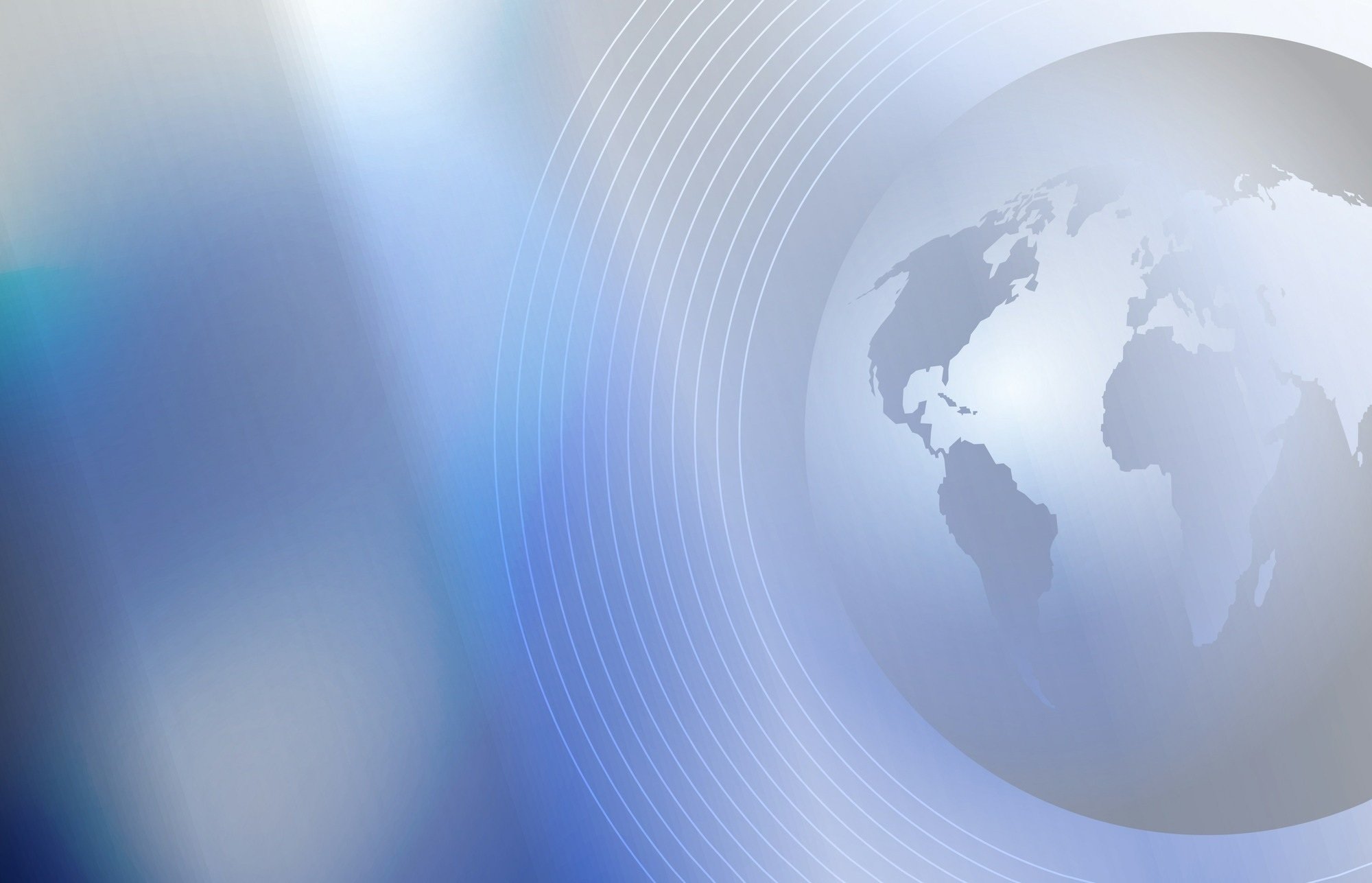 Достигнуты целевые индикаторы
в полном объеме выполнен план проведения контрольных мероприятий по эффективному использованию бюджетных средств (4 проверки)
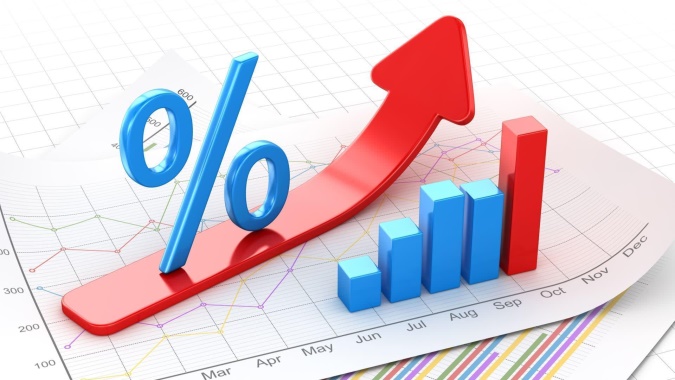 В полном объеме выполнен план проведения контрольных мероприятий в сфере закупок (проведено 13 плановых и 14 внеплановых проверок).
соотношение недополученных доходов по местным налогам в результате налоговых льгот, установленных решениями Совета городского округа, к общему объему налоговых доходов бюджета не более 0,3%.
бюджет сформирован по программно-целевому методу, с учетом планируемых результатов по муниципальным программам (доля расходов бюджета, сформированных в рамках муниципальных программ, в общем объеме расходов бюджета города Салават составила 97,6 % реализовано 18 программ
7
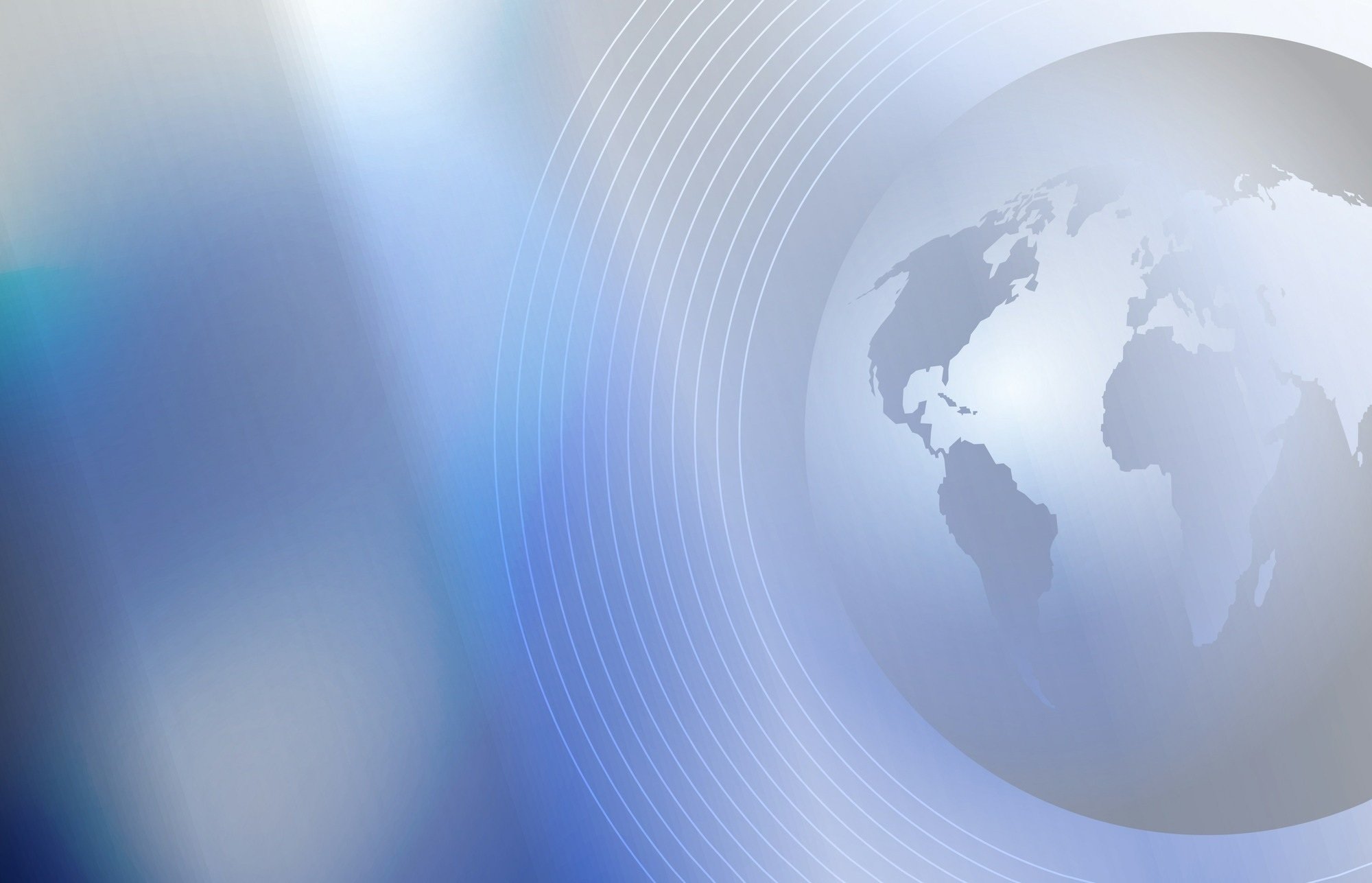 Достигнуты целевые индикаторы
превышение кассовых выплат над показателями сводной бюджетной росписи – отсутствует
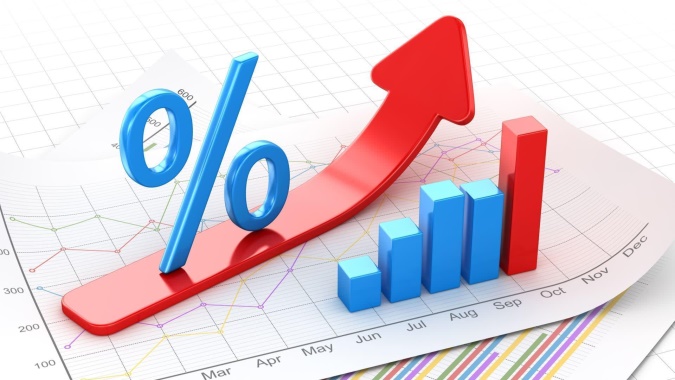 доля своевременно проведенных кассовых операций бюджетных и автономных учреждений городского округа город Салават составила 100%.
доля кассовых операций по исполнению расходов бюджета городского округа город Салават, учтенных на лицевых счетах, в общем объеме кассовых операций по исполнению расходов бюджета городского округа составила 100%.
доля главных распорядителей средств бюджета городского округа, до которых доводятся предельные объемы финансирования в установленном порядке, в общем количестве главных распорядителей средств бюджета городского округа составила 100%
8
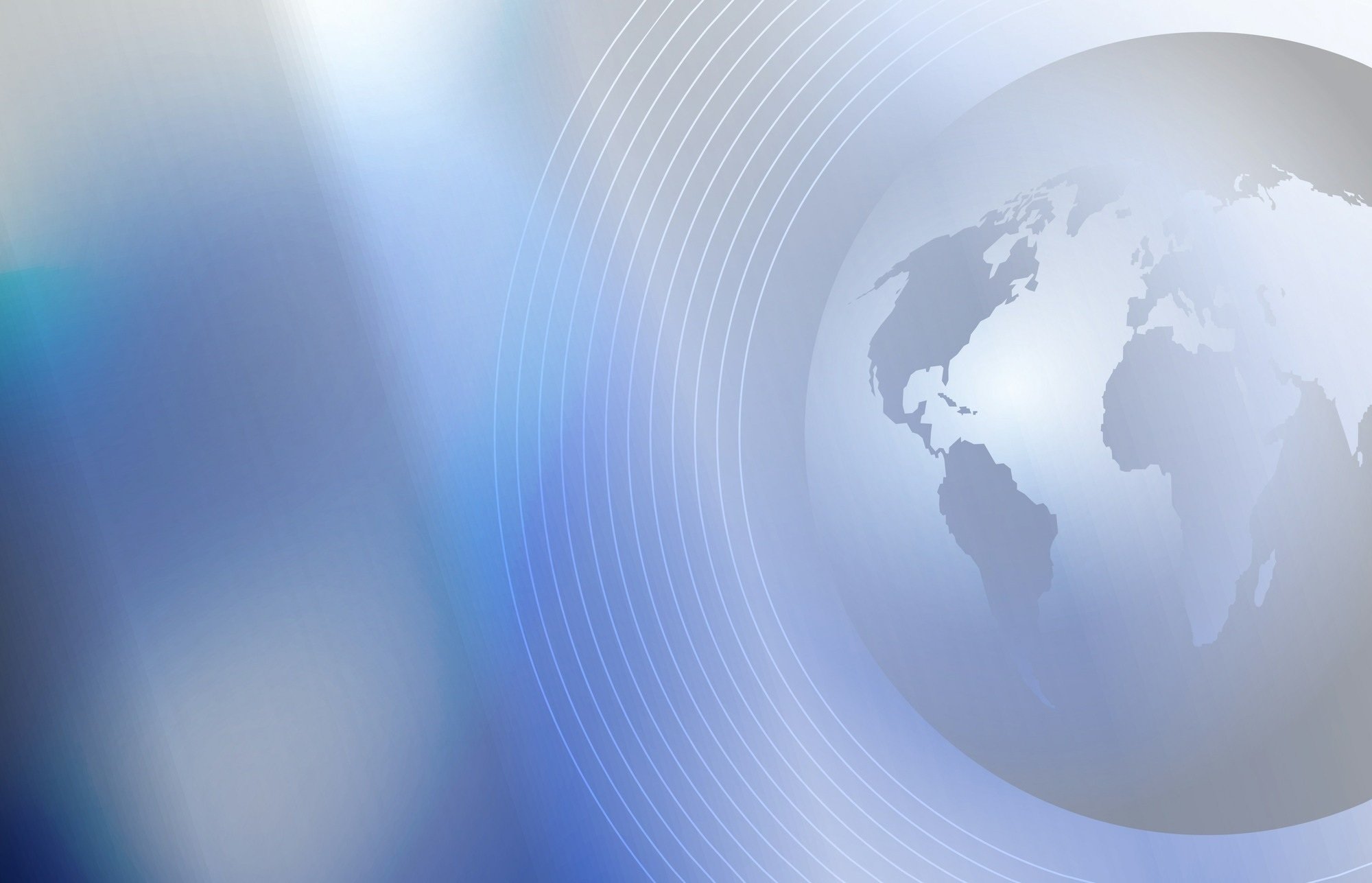 Достигнуты целевые индикаторы
объем просроченной кредиторской задолженности муниципальных учреждений – отсутствует
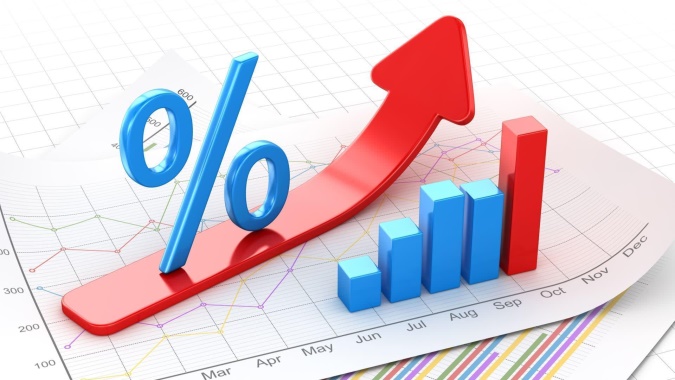 объем просроченной кредиторской задолженности бюджета городского округа города Салават по исполнению обязательств перед гражданами – отсутствует
бюджетная отчетность составлена и предоставлена в Министерство финансов Республики Башкортостан своевременно и в полном объеме
своевременно и в полном объеме предоставлена информация в Министерство финансов Республики Башкортостан для проведения комплексной оценки качества управления муниципальными финансами
9
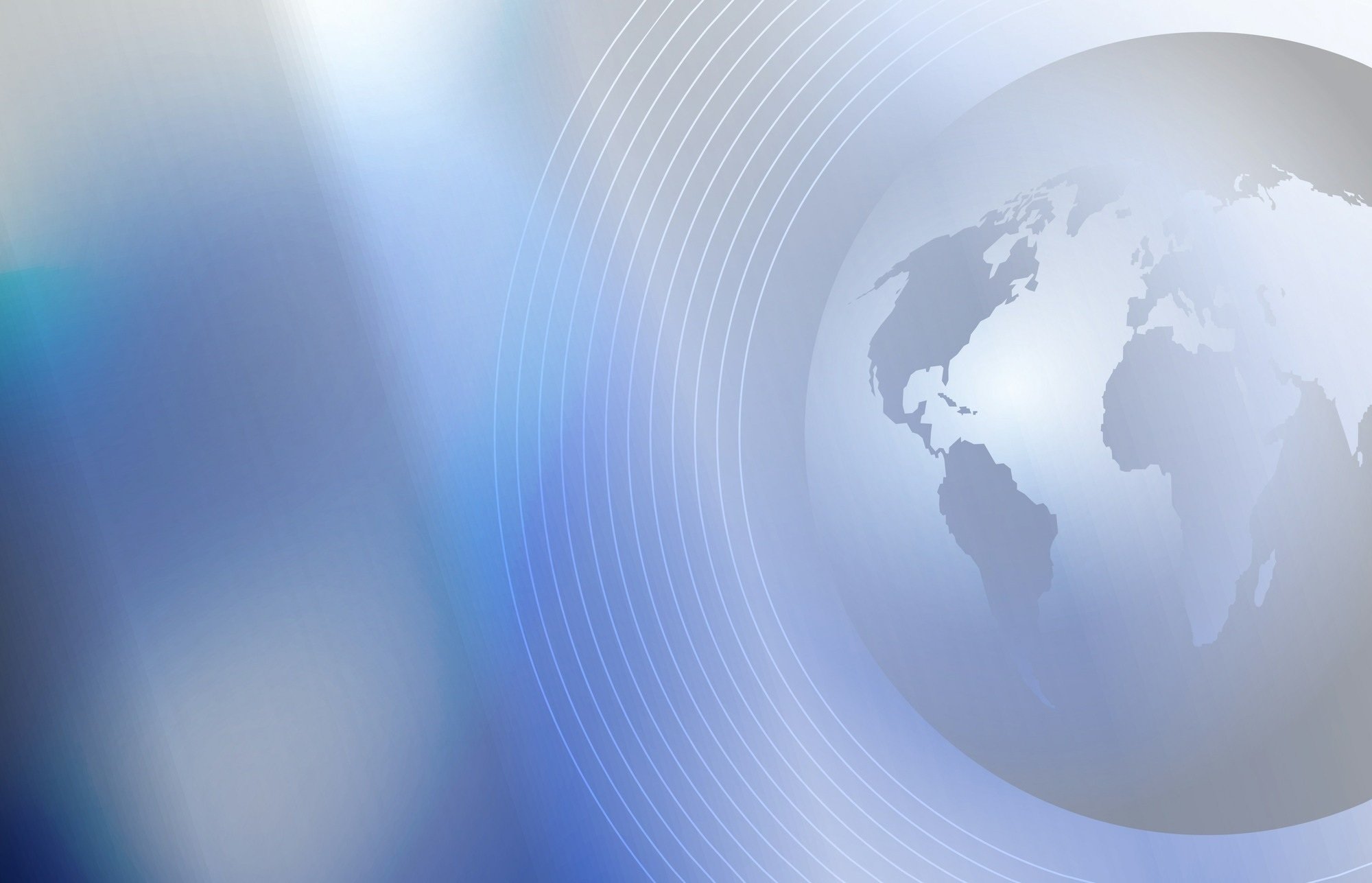 Управление муниципальными финансами и муниципальным долгом городского округа город Салават Республики Башкортостан
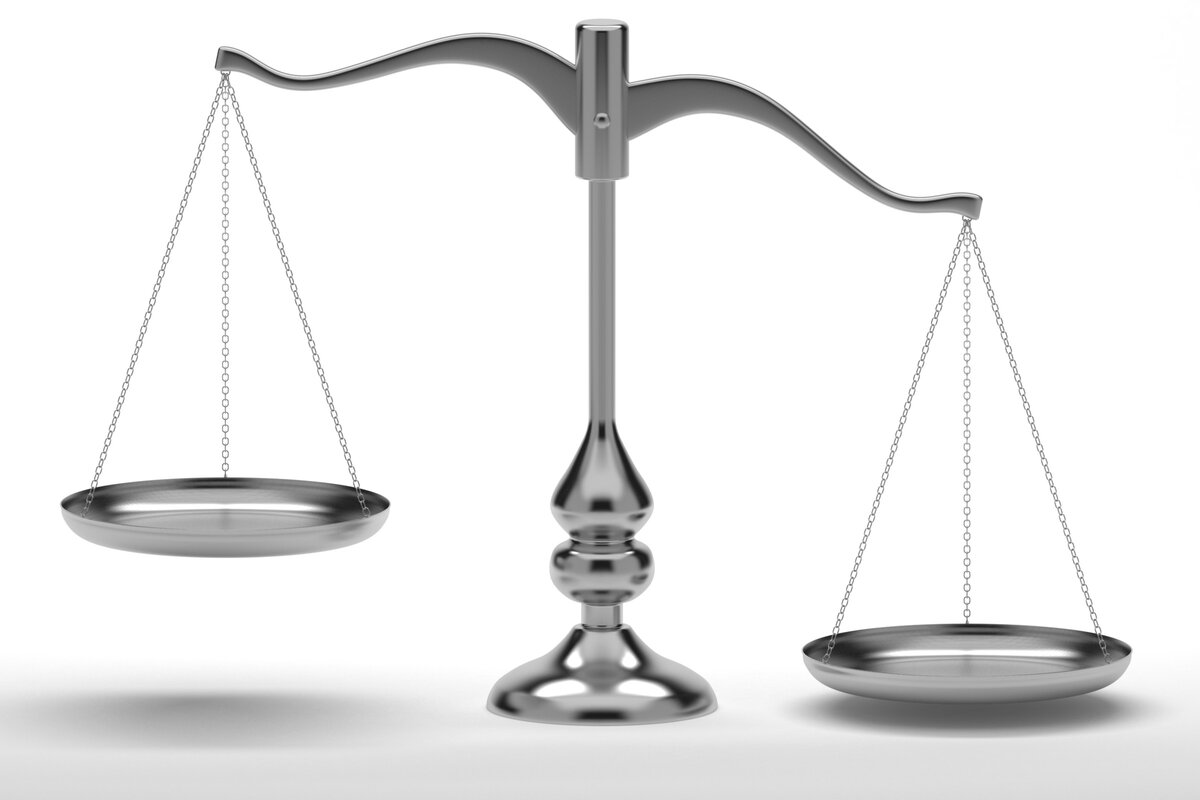 Погашен банковский кредит 
80,0 млн.
Привлечены банковские кредиты на сумму 80,0 и 70,0 млн. рублей
Привлечен бюджетный кредит в сумме 70,0 млн. рублей
10
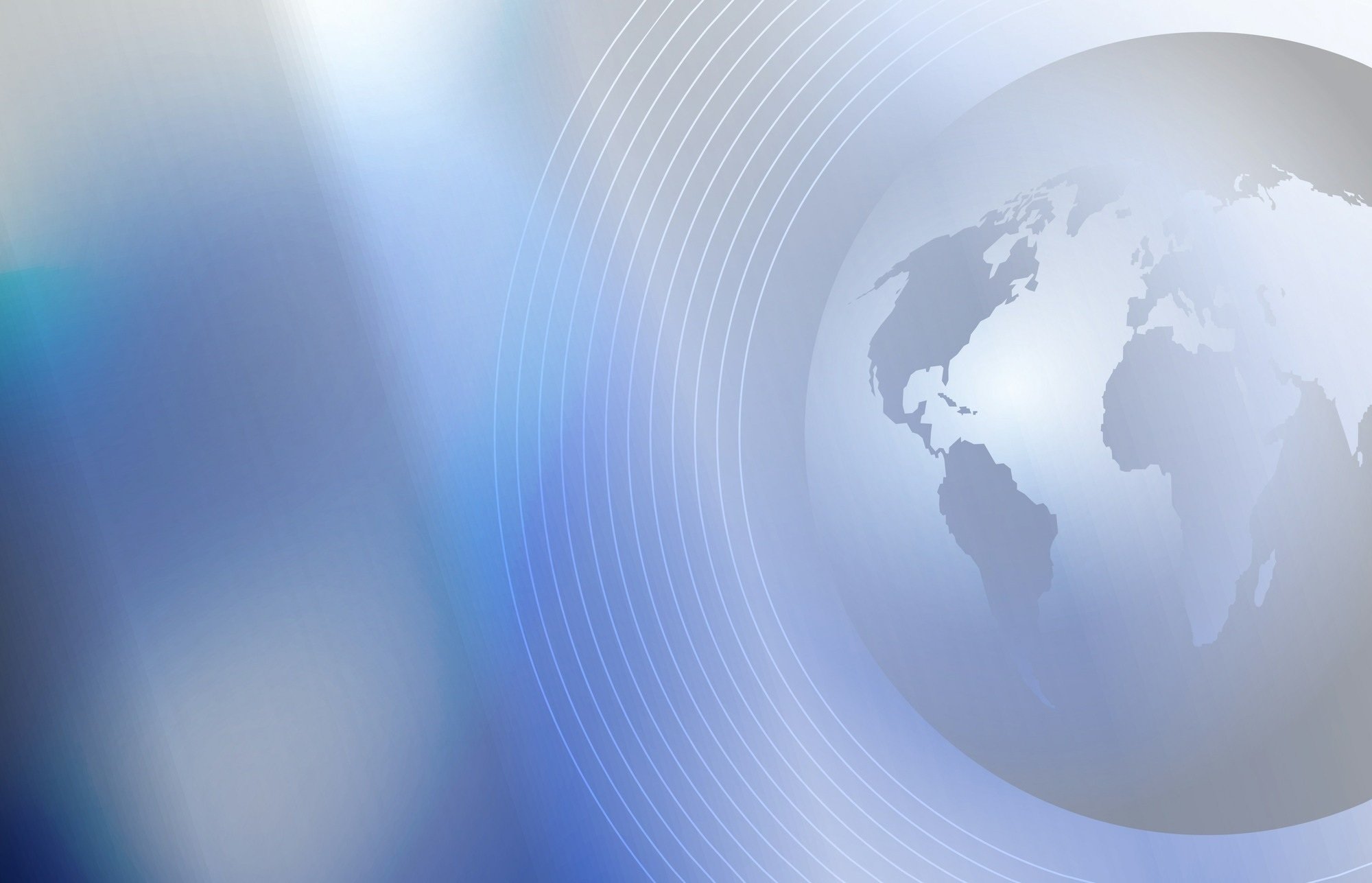 Финансовое управление Администрации городского округа город Салават Республики Башкортостан
БЛАГОДАРЮ 
ЗА ВНИМАНИЕ!
Республика Башкортостан,
 г.Салават, ул.Ленина, д.2
http://financesalavat.ru/
11